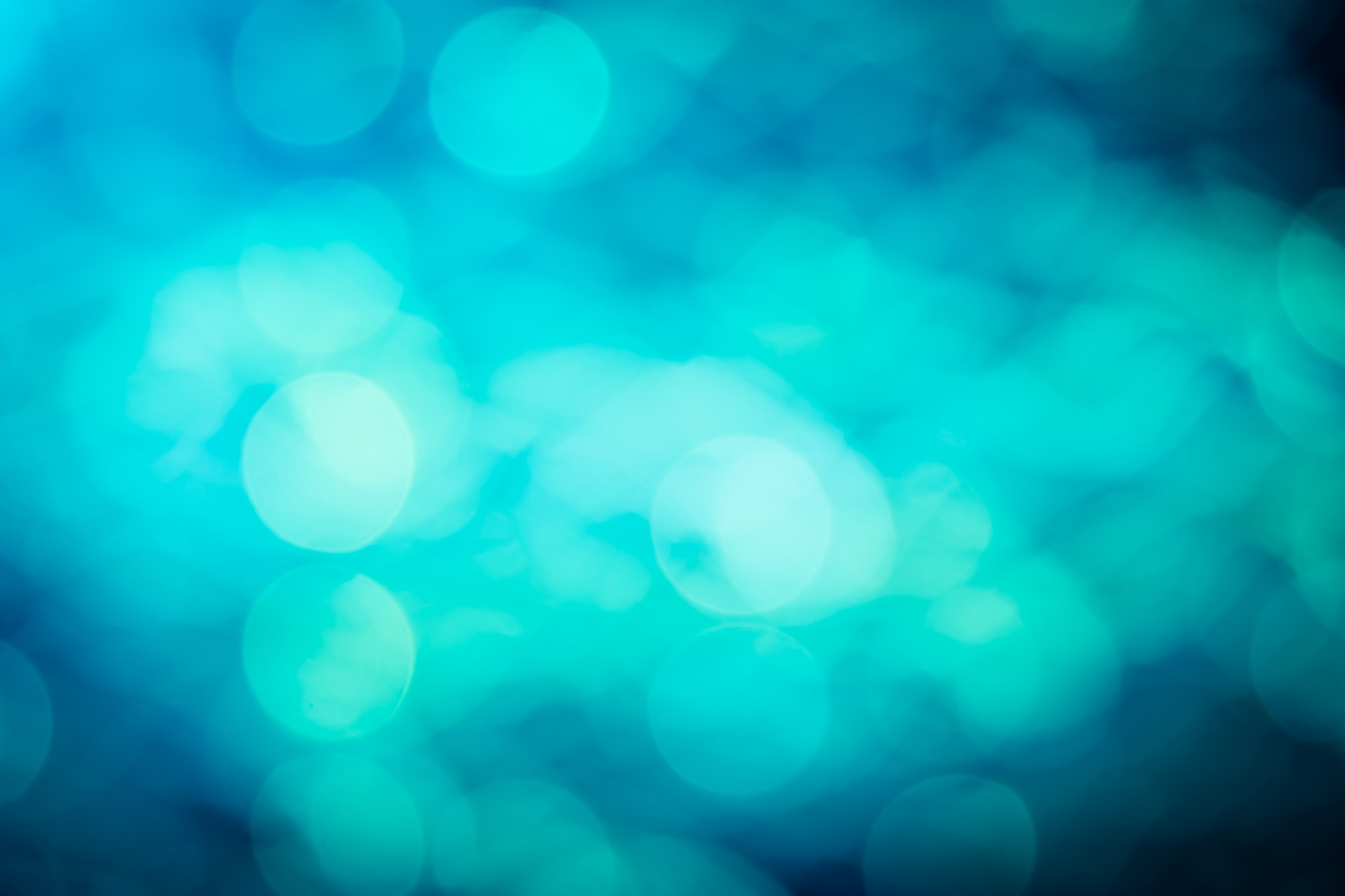 Things to
be Thankful
for Today
Cultivating 
Compassion
C
Putting your compassionate mind to work with common difficulties: 
Multiple selves
Chapter 23
[Speaker Notes: CMW Ch. 23]
Today’s Agenda
Things to be Thankful  for Today
Breath awareness practice
Multiple selves activity
Loving kindness meditation
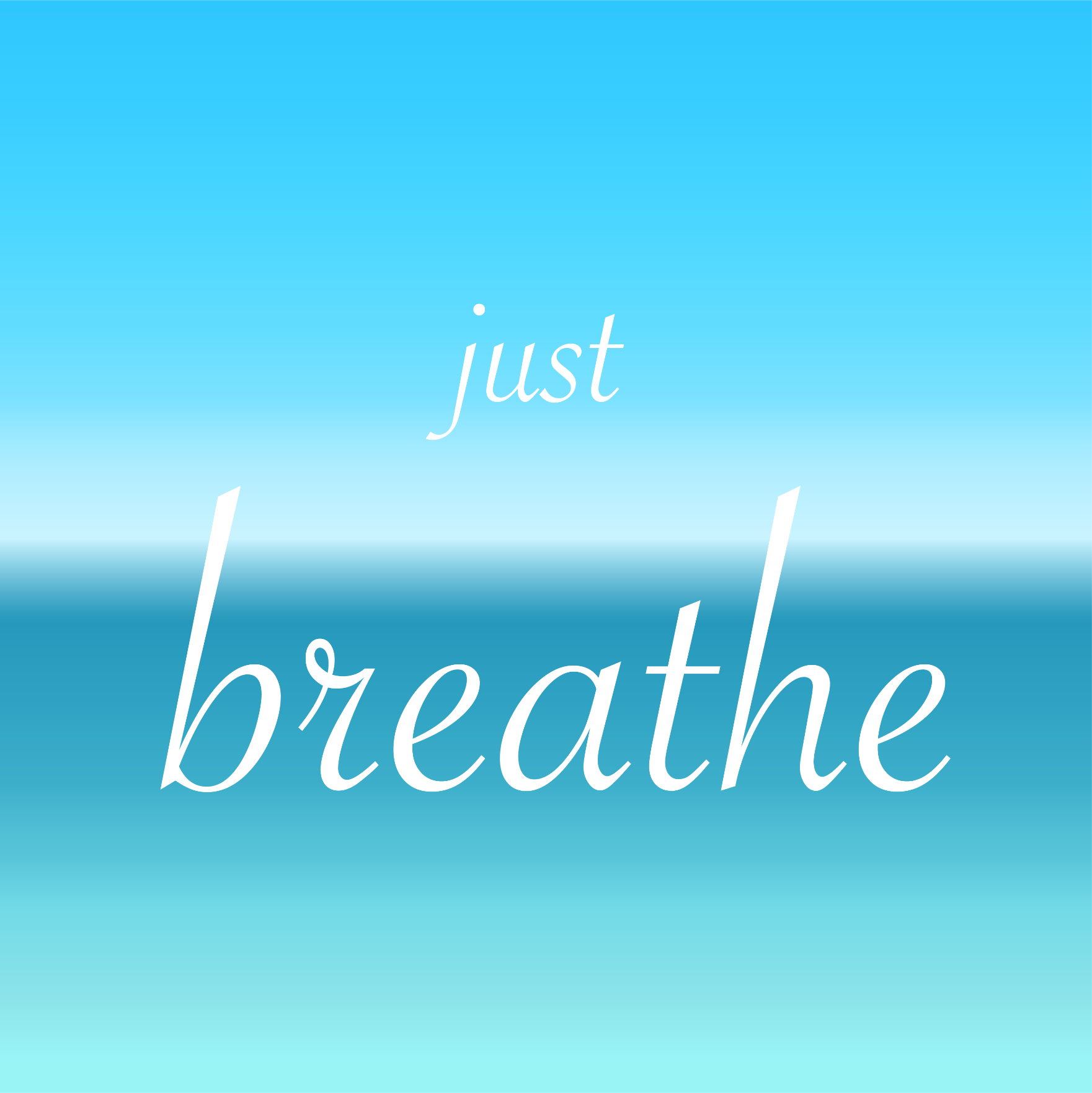 [Speaker Notes: Breath awareness practice]
Multiple Selves Activity
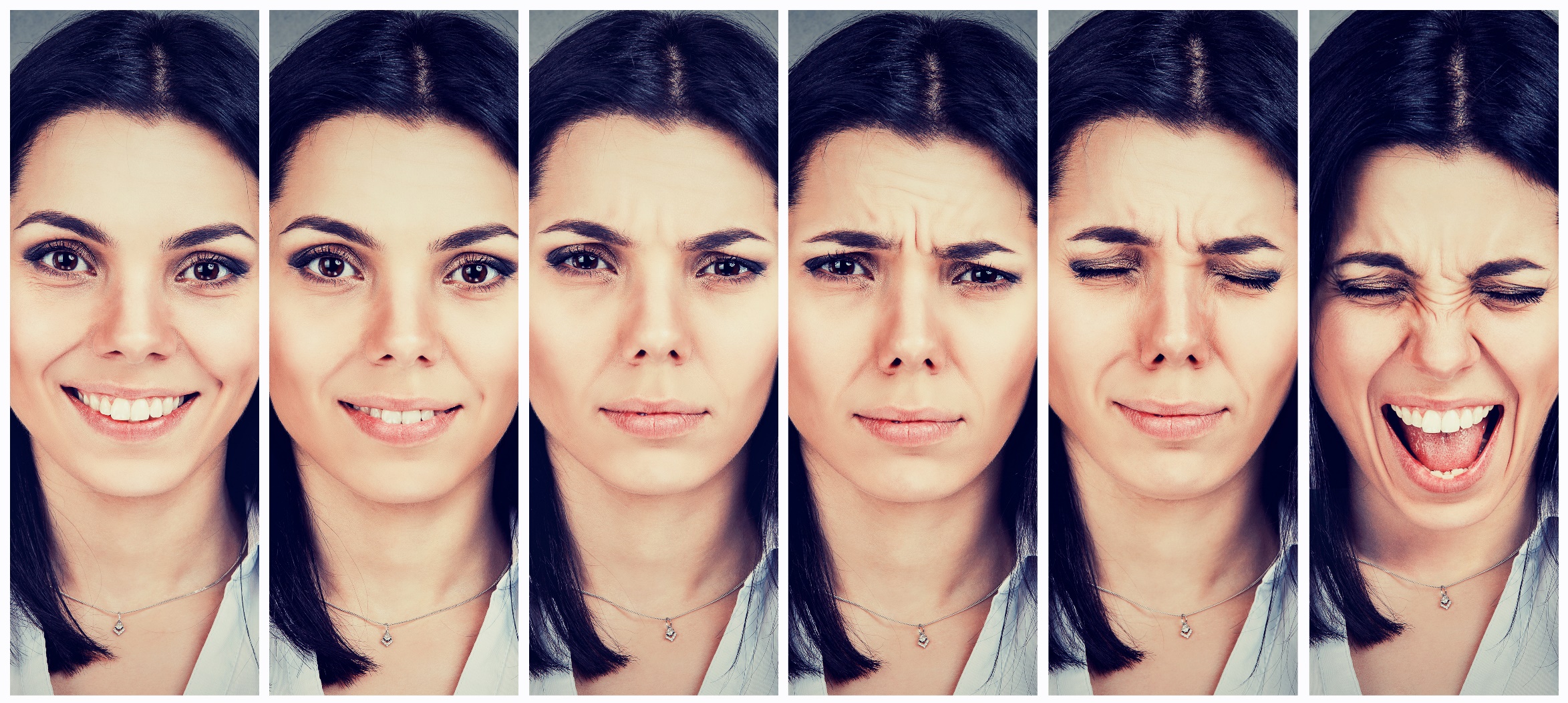 How does your compassionate self relate to your other emotional selves?
For example…
Angry self
Anxious self
Sad self
Shameful self
Jealous self
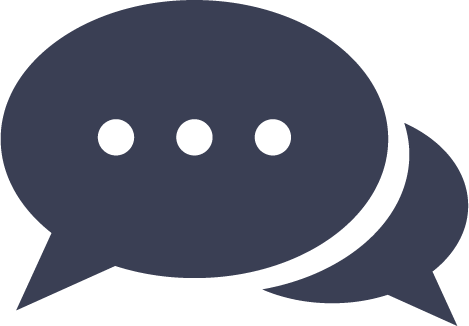 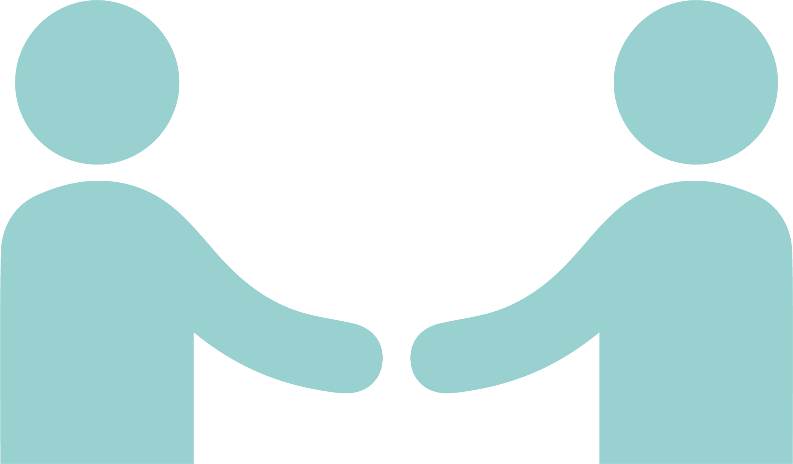 Our compassionate self may be helpful in understanding, supporting, and guiding our other emotional selves.How do you find this to be true or not true for you?
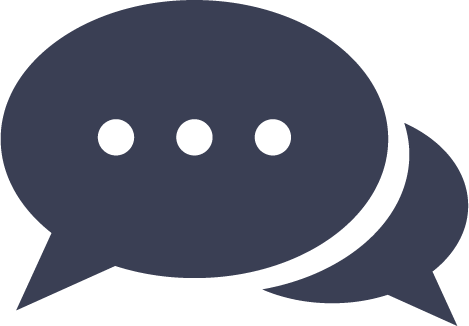 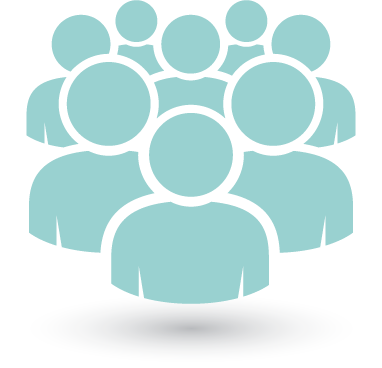 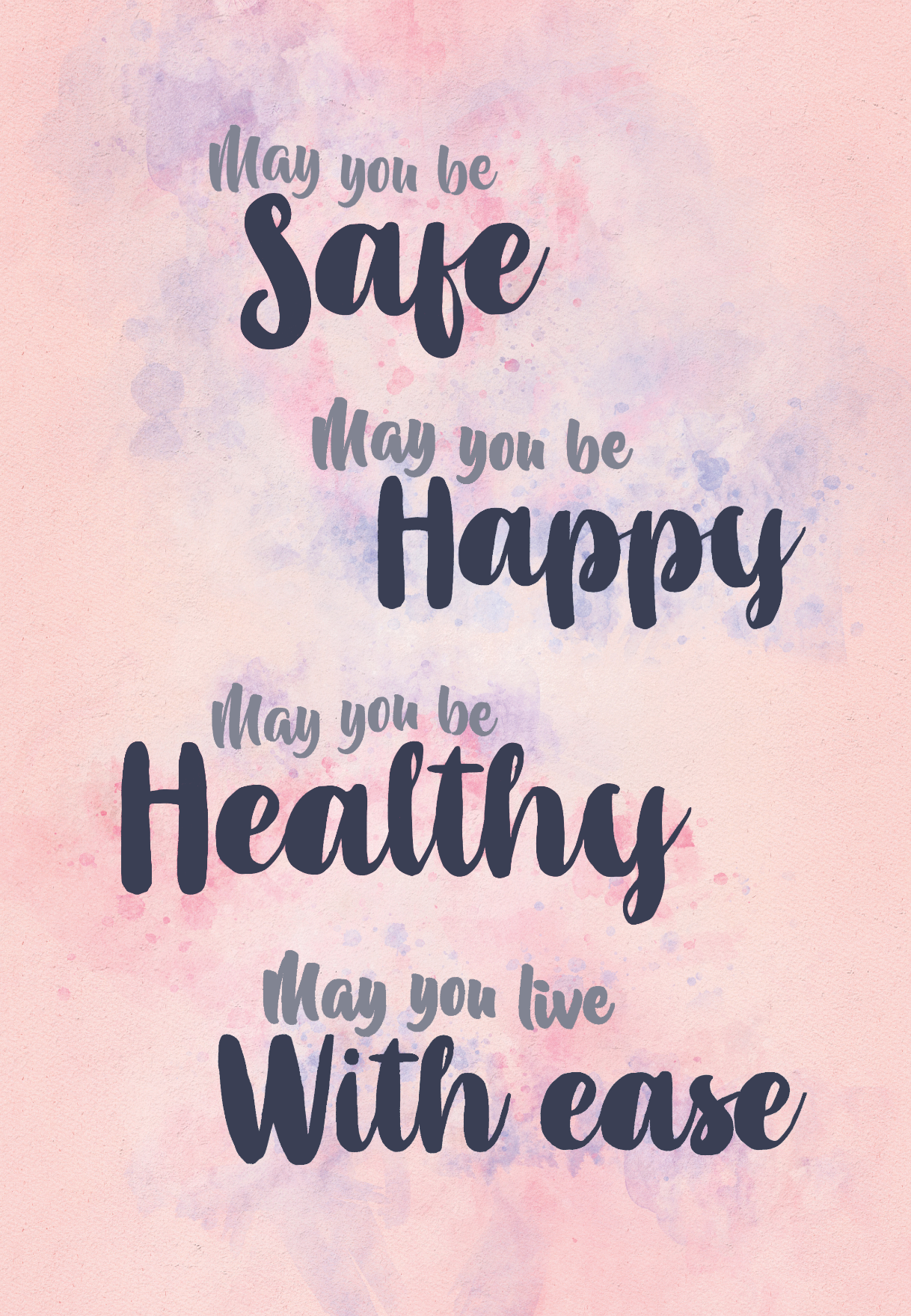 Loving-Kindness Meditation
[Speaker Notes: Instructor Notes:
Loving-Kindness Meditation]